NCKU Programming Contest Training Course Course 82015/03/18
Mong-Ting Wu(aj211y)
aj211y@gmail.com
http://myweb.ncku.edu.tw/~f74006323/course_8_dp2.pptx

Department of Computer Science and Information Engineering
National Cheng Kung University
Tainan, Taiwan
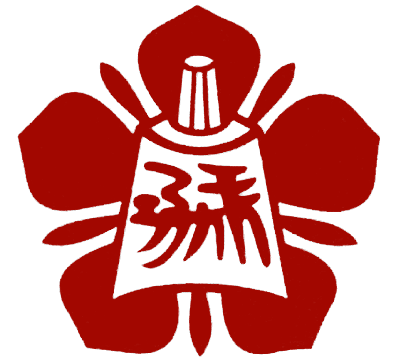 Outline
Coin change problem
Knapsack problem
Coin change
類型：- 硬幣限制各 1 個- 硬幣無限多個- 硬幣有限求- 是否湊得某個價位- 湊得某價位的方法數- 湊得某價位的最少硬幣用量
Coin change
硬幣限制各一個，是否湊得某價位
dp[ i ]：能否湊得價位 i (0 - 不可 / 1 - 可以)(dp[0]=1  0元必可湊得)
v[ k ]：第k種幣值
If (dp[ i – v[k] ] == true)  dp[ i ] = 1;
如果價位 i 可以由v[ k ]湊得，表示價位 i – v [ k ]可以被湊得( dp [ i - v[ k ])=1 )
Coin change
v[k] = 2, 5 (有2跟5這兩種幣值)
If (dp[ i – v[k] ] == true)  dp[ i ] = 1;
LOOP要從8往回跑到0，為什麼?
初始化：零元必可湊得
0
1
2
3
4
5
6
6
5
0
7
8
8
7
2
v[k] = 2
dp
1
1
0
0
1
0
0
0
0
0
0
i = 8
i = 7
i = 2
注意：每個硬幣只有一個，所以可以湊得最大的價位就是每個硬幣都用過一次   v[k]
dp[2] 更新值為1因為價位 2可以被湊出來
Σ
Coin change
v[k] = 2, 5 (有2跟5這兩種幣值)
If (dp[ i – v[k] ] == true)  dp[ i ] = 1;  
dp[ i ] = 1  可以湊出價位 i
0
1
2
3
3
2
0
4
5
6
7
8
8
7
5
v[k] = 5
dp
1
1
0
1
1
0
0
0
1
0
0
1
1
0
i = 8
i = 7
i = 5
注意：每個硬幣只有一個，所以可以湊得最大的價位就是每個硬幣都用過一次   v[k]
dp[7] 更新值為1因為價位 7可以被湊出來
Σ
Coin change
硬幣無限，是否湊得某價位
dp[0]=1
v[k] = 2, 5
If (dp[ i - v[k] ] == true)  dp[ i ] = 1; (i 從v[k]開始跑)
2
1
0
4
6
4
3
2
6
8
0
1
2
3
4
5
6
7
8
v[k] = 2
dp
1
1
0
0
1
1
0
0
1
1
0
0
1
1
0
0
1
1
i = 2
i = 3
i = 4
i = 6
i = 8
dp[2] 更新值為1因為價位 2可以被湊出來
要注意 i 的邊界值，只需要從 v[ k ] 跑到 Max
Coin change
硬幣無限，是否湊得某價位
dp[0]=1
v[k] = 2, 5
If (dp[ i - v[k] ] == true)  dp[ i ] = 1; (i 從v[k]開始跑)
2
7
0
5
0
1
2
3
4
5
6
7
8
v[k] = 5
dp
1
0
1
0
1
0
1
1
1
0
1
1
1
i = 5
i = 7
dp[5] 更新值為1因為價位 5可以被湊出來
Coin change
硬幣無限，湊得某價位有幾種可能
dp[0]=1
v[k] = 2, 3
If (dp[ i - v[k] ] == true)  dp[ i ] += dp[ i - v[k] ];
v[k]=2, 作法同p.7
Coin change
硬幣無限，湊得某價位有幾種可能
dp[0]=1
v[k] = 2, 3
If (dp[ i - v[k] ] == true)  dp[ i ] += dp[ i - v[k] ];
2
5
0
3
4
5
3
6
7
8
0
1
2
3
4
5
6
7
8
v[k] = 3
dp
1
0
1
0
1
1
1
0
1
0
1
1
1
2
2
0
1
1
1
2
2
i = 6
i = 3
i = 5
價位 3 的可能組合有 dp[ 3 ] 種每一種加上硬幣 3 之後皆可組成價位 6
所以組成價位 6 的可能組合
多了dp [ 3 ] 種
dp[ 6 ] = dp [ 6 ] + dp [ 3 ] ;
Practice
基礎：Uva 674 無限錢幣 求方法數
POJ 3624 一個錢幣 求最高價值



進階：Uva 10898
Homework
UVA 
674、11407、10943、10069、11391、10827、10898、431、624、990、 10819、10898、10980
POJ  
3624、1276、1260、1384、1742、2392、3624


第二次修課的同學，橘字題目數量要達到基本門檻
本週門檻 5 題
Thank for Your Attention